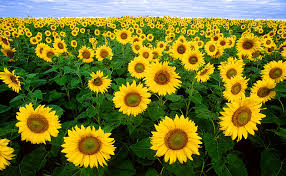 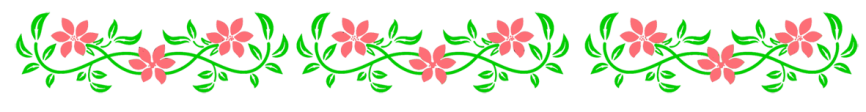 স্বাগতম
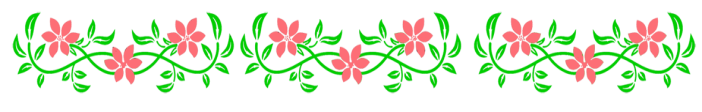 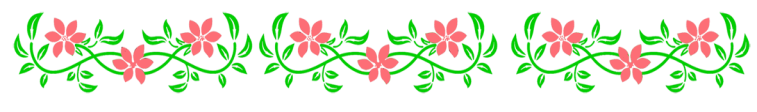 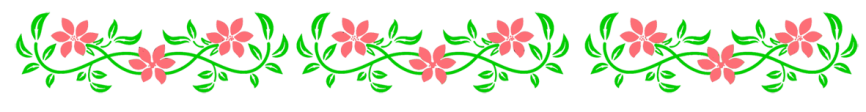 পাঠ পরিচিতি
পাঠ শিরোনাম
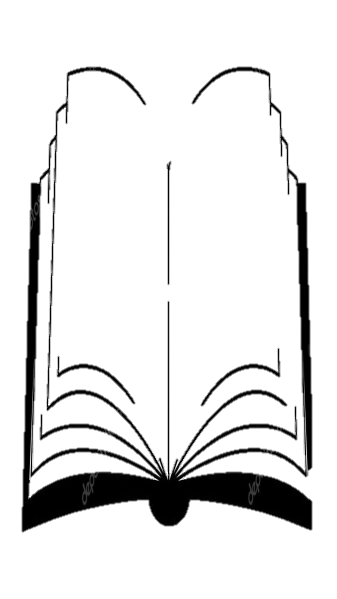 উদ্ভিদ ও প্রাণী 
 পাঠ্যাংশঃ উদ্ভিদ ও প্রাণীর পার্থক্য,
 পরিবেশে উদ্ভিদ
 পৃষ্ঠা নং- ১১,১৩
শিখনফল
১। উদ্ভিদ ও প্রাণীর মধ্যে পার্থক্য করতে পারবে।
২। বিভিন্ন উদ্ভিদ ও প্রাণী বিভিন্ন পরিবেশে বসবাস করে তা বর্ণনা করতে পারবে।
৩। বিভিন্ন উদ্ভিদের বিভিন্ন পরিবেশ প্রয়োজন তা বলতে পারবে।
৪। বিভিন্ন পরিবেশে যে সকল উদ্ভিদ জন্মে সেগুলো শনাক্ত করতে পারবে।
উদ্ভিদ ও প্রাণীর বৈশিষ্ট্য
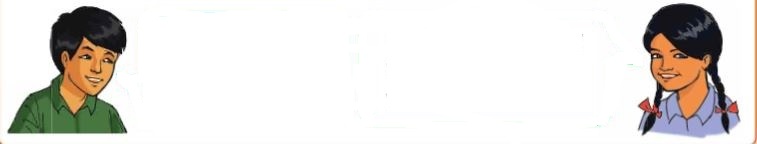 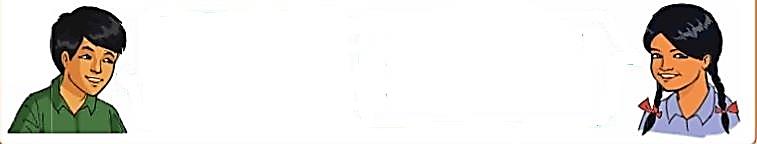 চলাচলের জন্য প্রাণীর পা, ডানা বা পাখনা রয়েছে। কিন্তু উদ্ভিদ মূলের সাহায্যে মাটিতে আটকে থাকে।
তুমি কী উদ্ভিদ এবংপ্রাণীর বৈশিষ্ট্যগুলো মনে করতে পার?
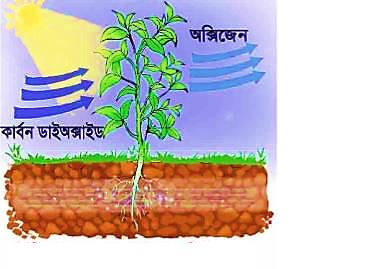 উদ্ভিদ নিজের খাদ্য নিজেই তৈরি করে। উদ্ভিদের দেহের বিভিন্ন অংশ যেমন- মূল, কান্ড এবং পাতা রয়েছে।
প্রাণী খাদ্যের জন্য অন্যের উপর নির্ভর  করে
প্রাণীর হাত, পা, ডানা বা পাখনা রয়েছে
কিছু প্রাণীর দেহে পশম বা লোম রয়েছে
অধিকাংশ প্রাণীরই চোখ, কান,নাক এবং মুখ রয়েছে।
চলন“প্রাণী”
প্রানী চলাচফেরা করতে পারে। বেশির ভাগ প্রাণী হাত,পা, ডানা বা পাখনা ব্যবহার করে নিজেরাই চলাফেরা করতে পারে।
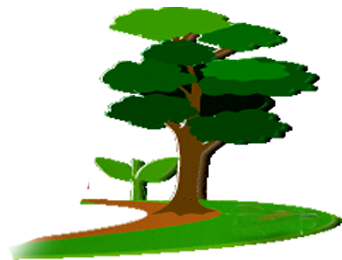 পরিবেশে উদ্ভিদ
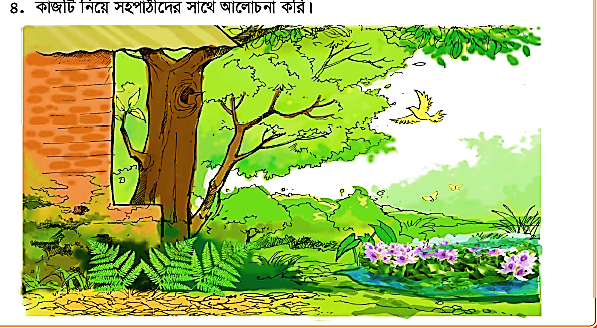 উদ্ভিদ বিভিন্ন স্থানে জন্মে। কিছু উদ্ভিদ মাটিতে কিছু উদ্ভিদ পানিতে জন্মে। আবার কিছু উদ্ভিদ মাটি ও পানি উভয় পরিবেশে জন্মে
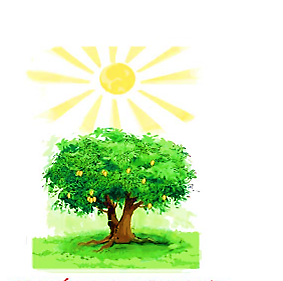 কিছু উদ্ভিদ রয়েছে যা ছায়াযুক্ত, স্যাঁতস্যাঁতে শীতল স্থানে জন্মে। যেমন- মস ও ফার্ন ইত্যাদি
কিছু কিছু উদ্ভিদ পানিতে জন্মে। যেমন-কচুরিপানা ও শাপলা।
কলমি, ও হেলেঞ্চা ইত্যাদি উদ্ভিদ মাটি এবং পানি উভয় পরিবেশেই জন্মাতে পারে।
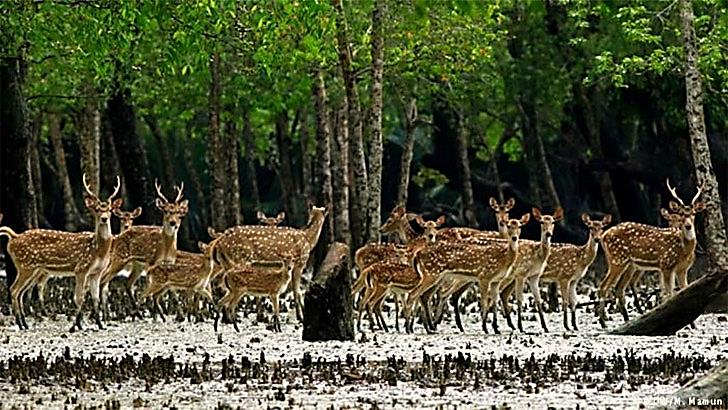 সুন্দরবন হলো একটি লবনাক্ত মাটির পরিবেশ।এই পরিবেশে যে সকল উদ্ভিদ জন্মে তা অন্যান্য অঞ্চল থেকে ভিন্ন। শ্বাস গ্রহনের জন্য এসকল উদ্ভিদের শ্বাসমূল রয়েছে। যেমন- সুন্দরি, গরান ও কেওড়া।
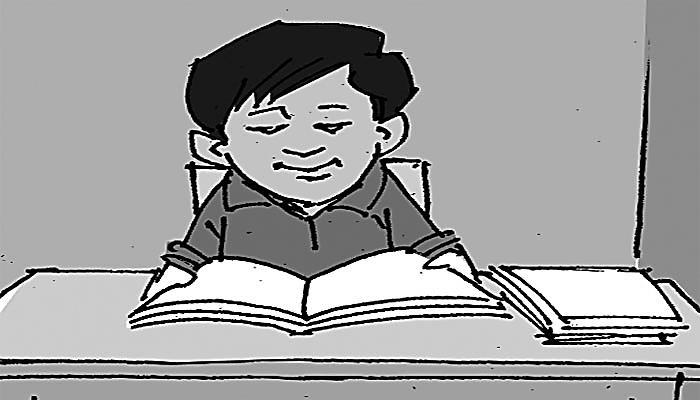 “ উদ্ভিদ ও প্রাণীর মধ্যে পার্থক্য, পরিবেশে উদ্ভিদ -১১ ও ১৩ পৃষ্ঠা” পড়ে নিম্নলিখিত বাম পাশের শব্দের সঙ্গে ডান পাশের সব্দের মিল কর।
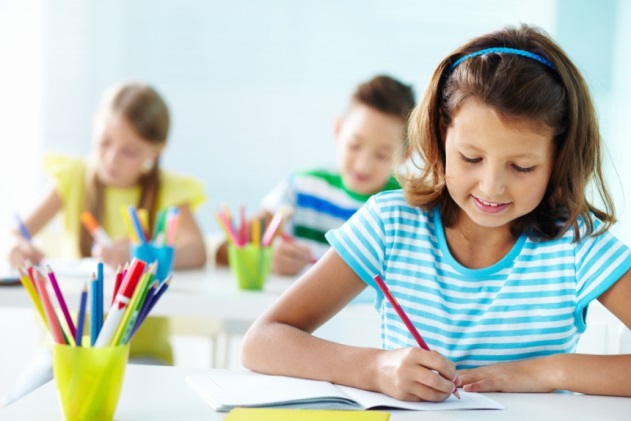 ১। উদ্ভিদ মাটিতে আটকে থাকে _______________ সাহায্যে।
২। মাটি ও পানি উভয় স্থানে _______________ উদ্ভিদ জন্মাতে পারে।
৩। শ্বাস গ্রহন করার জন্য সুন্দরবনের উদ্ভিদের ____________ রয়েছে।
৪। ঘনভাবে জন্মানো বিভিন্ন ধরনের উদ্ভিদ সম্বলিত প্রাকৃতিক স্থানই হলো ______________ ।
৫। উদ্ভিদ এবং প্রাণী _____________ বিভিন্ন স্থানে বাস করে।
মূলের
কলমি
শ্বাসমূল
বন
পরিবেশের
দলীয় কাজ
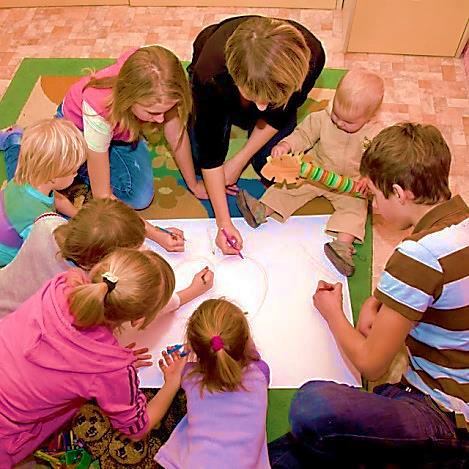 ১ম দলঃ উদ্ভিদ এবং প্রাণীর মধ্যে তিনটি পার্থক্য লেখ।
২য় দলঃ উদ্ভিদ কোথায় জন্মে তার একটি তালিকা তৈরি কর।
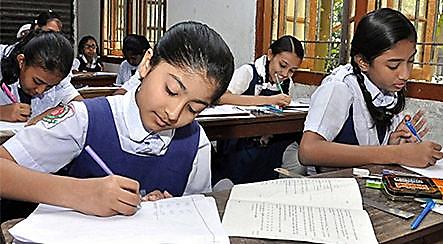 উদ্ভিদের চারটি আবাসস্থলের নাম লেখ।
 সুন্দরবনের উদ্ভিদের দুইটি বৈশিষ্ট্য  লেখ।
 উদ্ভিদ ও প্রাণী কীভাবে চলাফেরা করে ?
পরিকল্পিত কাজ
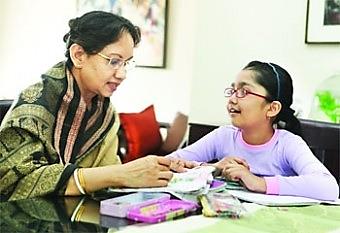 আমাদের চারপাশে বিভিন্ন উদ্ভিদ ও প্রাণী রয়েছে এরা কীভাবে চলাফেরা করে? তার একটি তালিকা তৈরি করে আনবে।
শিক্ষক পরিচিতি
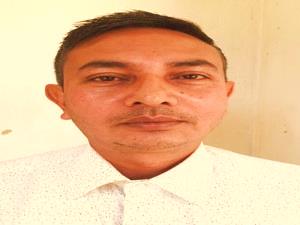 মোহাম্মদ আবু তৈয়ব 
সহকারী শিক্ষক 
দিয়াকুল সরকারি প্রাথমিক বিদ্যালয়
চন্দনাইশ, চট্টগ্রাম।
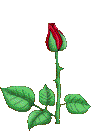 বাদ
ধন্য
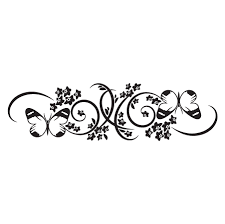